Jesse M. Pines, MD, MBA, MSCE
Associate Professor of Emergency Medicine and Health Policy
George Washington University
National Conference on Health Statistics– August 18, 2010
The effect of ED crowding on outcomes
The problem of ED crowding
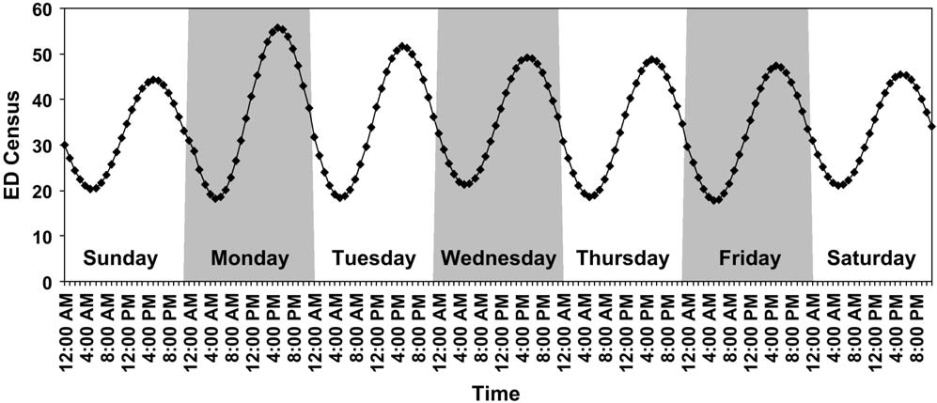 ED crowding is a periodic supply-demand mismatch

Effects
Lower satisfaction
Delays
Errors &Complications
Mortality
An exposure to “crowding”
Exposure
When is the ED at “peak” capacity
Ways to measure
ED occupancy, census, waiting room number, NEDOCS, EDWIN, others
The effect of crowding is longer time intervals
Many studies have studied the link between longer intervals and outcomes
Satisfaction
Major reason for ED dissatisfaction: long waits
LWBS is related to long waits
Higher LWBS rates during higher episodes of crowding
ED crowding associated with lower ED satisfaction scores
People don’t forget
ED length of stay & hallway placement predict lower OVERALL hospital satisfaction

Pines Acad Emerg Med 2009
Satisfaction
Are these LWBS patients inconsequential?
Patients who LWBS are high risk
60% of LWBS patients seek medical attention within one week
11% hospitalized or require emergency surgery


Rowe Acad Emerg Med 2006
Baker JAMA 1991
Delays in care
Pneumonia care
More likely to experience delays in antibiotics
31% had abx after four hours during least crowded, 72% at most crowded times
Pain management
More likely to experience delays with acute pain
Hip fracture
Abdominal pain
Back pain
Severe pain

Pines Ann Emerg Med 2008
Hwang Med Care 2006
Mills Acad Emerg Med 2009
Errors and complications
High workload is a significant factor in medical errors
More than 25% of patients have one or more undesirable events while boarding in the ED
Patients with chest pain 3-5x more likely to have a post-ED complication
Trauma patients who spend > 6 hours in ED intubated more likely to get ventilator pneumonia




Liu Ann Emerg Med 2009
Horowitz Ann Emerg Med 2009
Pines Acad Emerg Med 2009
Carr J Trauma 2007
Mortality
Australian studies
Crowding - risk factor 10-day mortality (RR 1.34)
Higher ED & hospital occupancy associated with higher 2, 7, and 30-day mortality (HR 1.2-1.3)
ED LOS > 6 hours associated with higher inpatient mortality in ICU patients
12.9% < 6 hours; 17.4% > 6 hours
Differences persist after adjustment


Richardson Med J Aust 2006
Sprivulis Med J Aust 2006
Chalfin Crit Care Med 2007
[Speaker Notes: al]
Is the link ubiquitous?
Likely no!
Some populations are unlikely to be harmed by crowding
The first few hours of obviously critically ill patients
Difference is harm by hospital
Multi-center studies are needed
NHAMCS may be potentially used to demonstrate the risks of crowding